第１０6回　薬剤師国家試験　学校薬剤師が知っておくべき問題
水道水の塩素消毒において、残留塩素とは、遊離残留塩素及び結合残留塩素のことです。
遊離残留塩素とは、HClO（次亜塩素酸）、ClO–（次亜塩素酸イオン）。
結合残留塩素とは、クロラミン（アンモニアの水素原子を、塩素原子でおきかえた化合物のこと。NH2Cl , NHCl2 , NCl3）。
残留塩素が少なすぎると殺菌効果が低く、高すぎると嫌な臭いや味がします。
結合残留塩素の方が殺菌力は小さい。
HClO と ClO– を比較すると、HClO の方が殺菌力が高い
覚醒剤は、中断に伴い、精神依存が見られる可能性があります。身体依存は目立たないか、現れないとされています。
K 値規制が設定されているのは 硫黄酸化物 (SOx) に対してです。窒素酸化物に対してではありません。
床面積が 36、高さ 2.2 なので、36 × 2.2 = 79.2 m3 の空間
1 時間で 2 回換気するため換気により、空気が完全に入れ替わるので、1 時間あたり 79.2 × 2 = 158.4m3 の換気量となる。
１人、１時間あたり 30m3 の換気量が必要なので、158.4 ÷ 30 = 5,…。超えてはいけないため切り捨てて 5 人が最大となる。
電力＝電圧 × 電流
電力量が、電力 × 時間です。
電力量の単位が仕事と同じになります。
1000 × 15 × 10 × 10⁻3= 150
大腸菌は、特定酵素基質培地法を用いて、βーグルクロニダーゼ活性の有無で検出します。βー「ガラクトシダーゼ」ではありません。
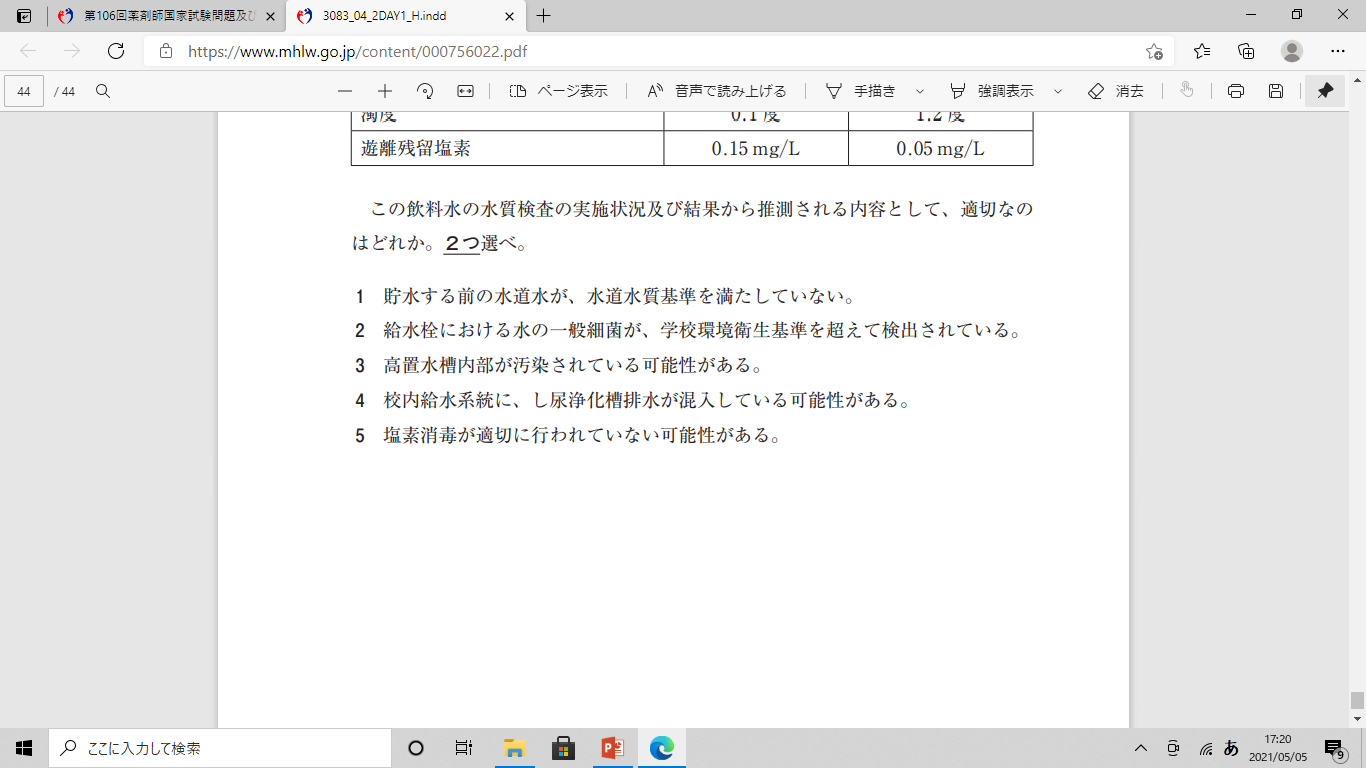